Тест создан 
на основе шаблона 
А.А.Баженова
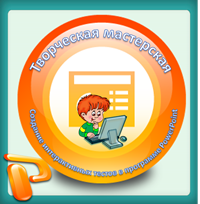 Во сколько раз больше
или
меньше?
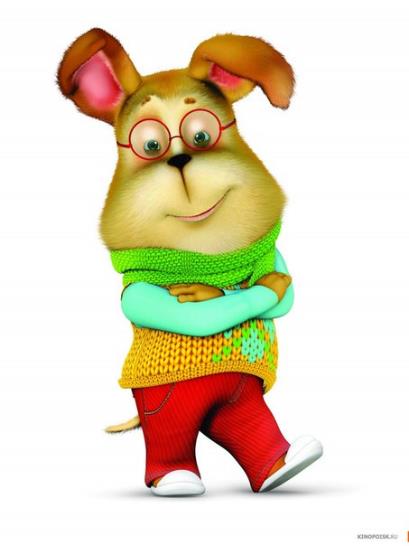 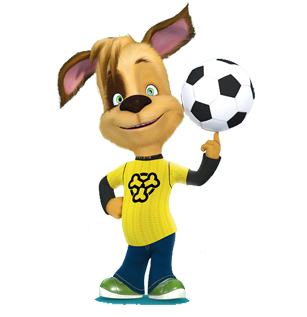 Математика, 
2 - 3 классы
Автор:
Лазарева Л.А., 
учитель нач. классов 
МБОУ «СОШ №8», 
г. Нижневартовска
30.09.2015
Груш больше, чем яблок:
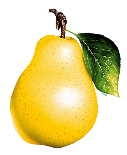 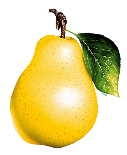 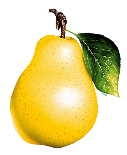 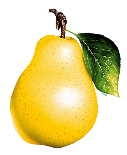 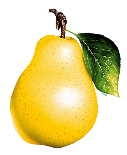 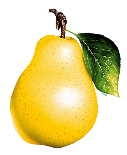 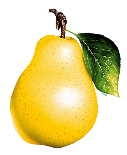 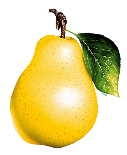 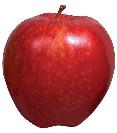 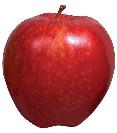 в 5 раз
в 3 раза
в 4 раза
в 2 раза
30.09.2015
Во сколько раз белок меньше, чем грибов?
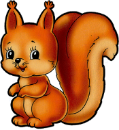 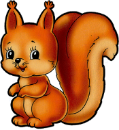 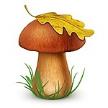 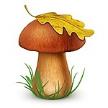 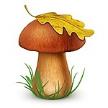 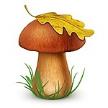 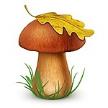 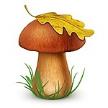 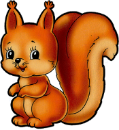 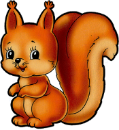 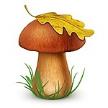 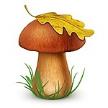 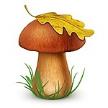 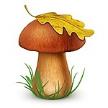 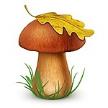 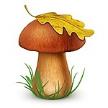 в 4 раза
в 3 раза
в 5 раз
в 2 раза
30.09.2015
Число 24 больше числа 3:
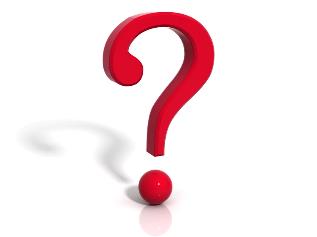 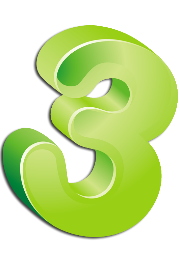 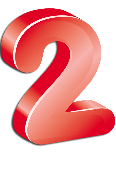 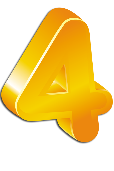 в 3 раза
в 2 раза
в 5 раз
в 8 раз
30.09.2015
Число 4 меньше числа 28:
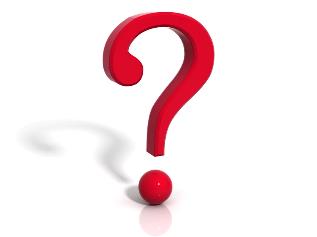 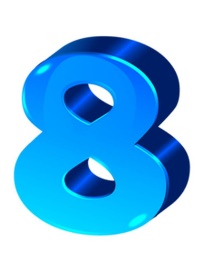 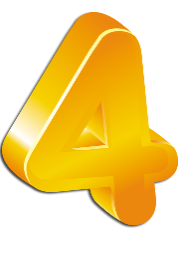 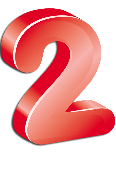 в 7 раз
в 2 раза
в 5 раз
в 3 раза
30.09.2015
На столе 5 луковиц, а морковок в 6 раз
больше. Сколько на столе морковок?
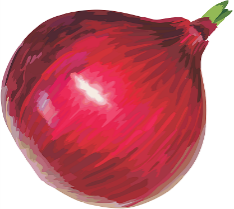 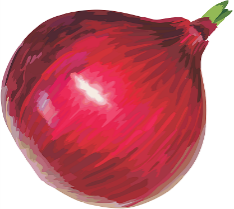 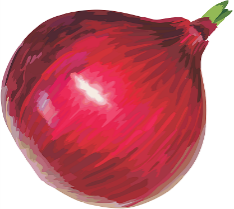 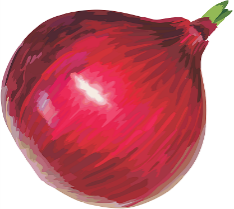 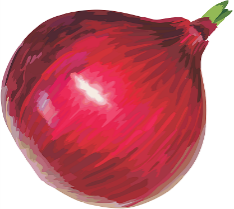 20
30
9
24
30.09.2015
Масса индюка 8 кг. Утка в 4 раза легче индюка. 
Какова масса утки?
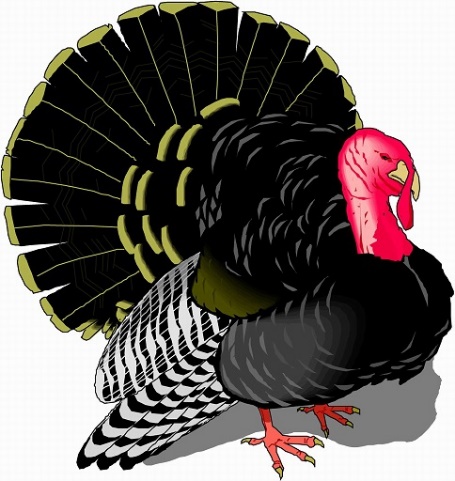 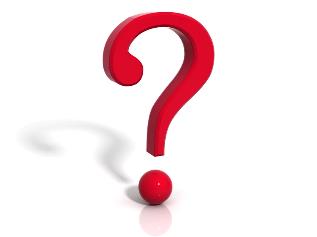 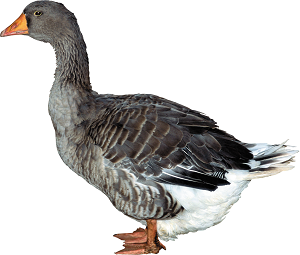 12 кг
4 кг
2 кг
32 кг
30.09.2015
Если число 7 увеличить в 5 раз, 
то получится число:
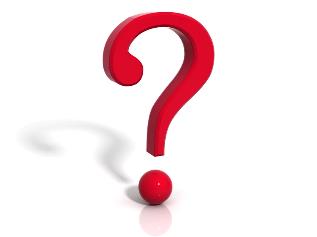 35
12
30
2
30.09.2015
Если число 30 уменьшить в 5 раз, 
то получится число:
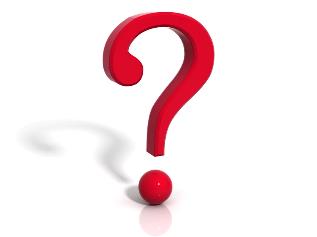 6
36
35
25
30.09.2015
Одно число в 6 раз меньше другого. 
Какими могут быть эти числа?
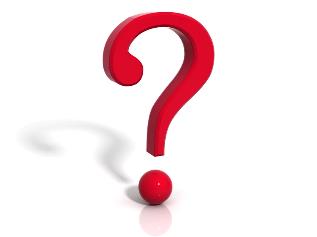 5 и 25
24 и 8
36 и 4
42 и 7
30.09.2015
Одно число в 8 раз меньше другого. 
Какими могут быть эти числа?
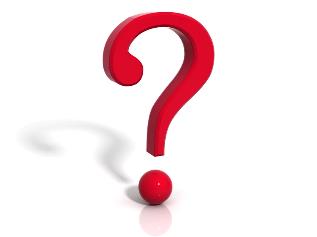 40 и 4
64 и 8
24 и 8
42 и 6
30.09.2015
30.09.2015